CUBITAL FOSSA
By 
					Dr.Leena. N 
					Associate Professor 
					Department of Anatomy
CUBITAL FOSSA
A triangular shaped depression in front of elbow. Bounded 
Laterally –by Brachioradialis
Medially –by Pronator teres
Superiorly –by an imaginary line connecting  the epicondyles of Humerus
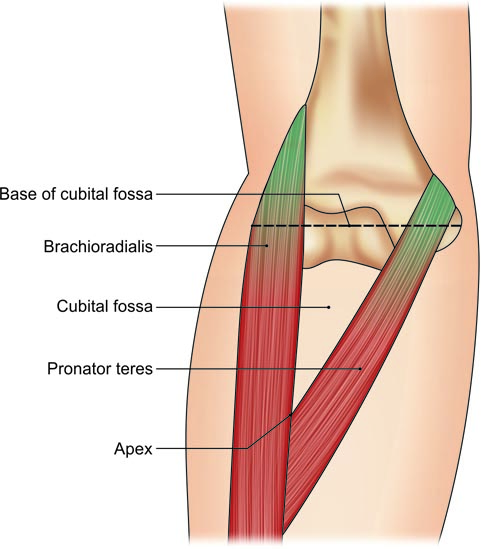 Boundaries of the right cubital fossa
Roof
Skin
Superficial fascia with Median cubital vein, Medial &Lateral cutaneous nerves of forearm.
Deep fascia with Bicipetal aponeurosis
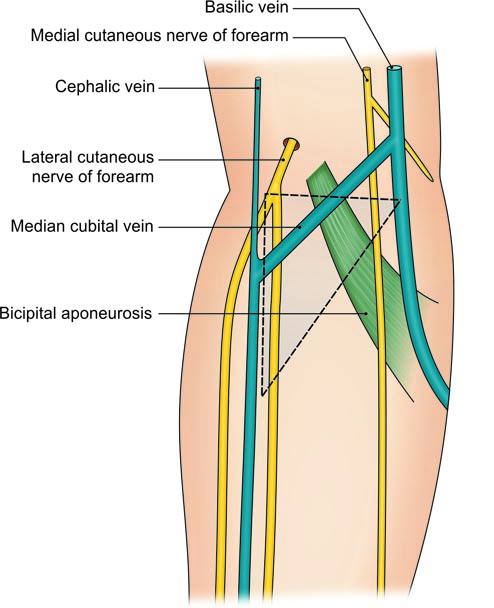 Structures in the roof of the right cubital fossa
Contents
Median nerve
Brachial artery which divides into Radial and Ulnar arteries
Tendon of Biceps brachi
Radial Nerve
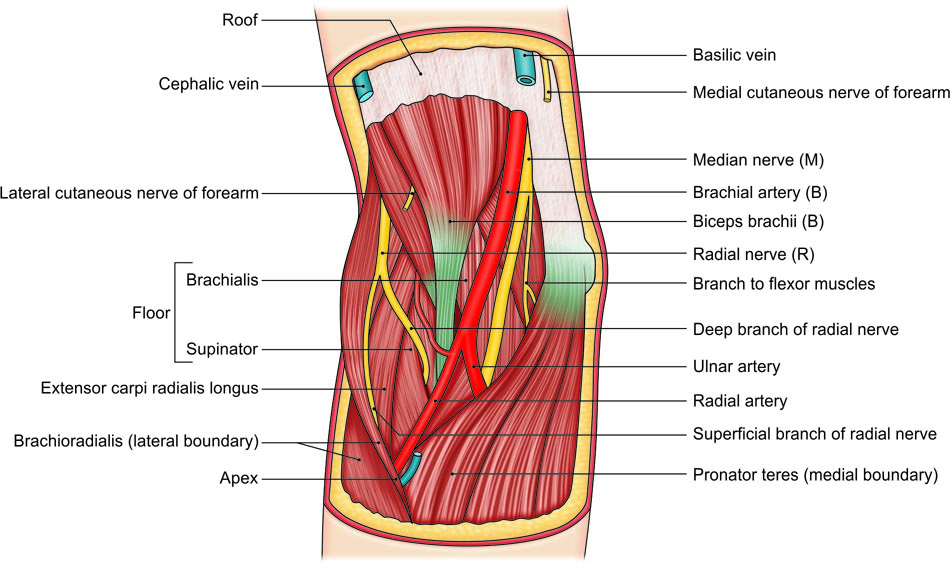 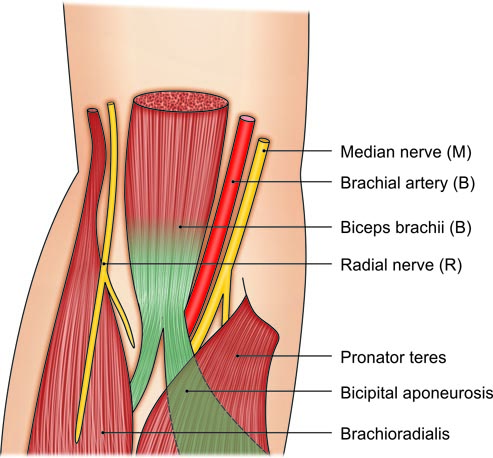 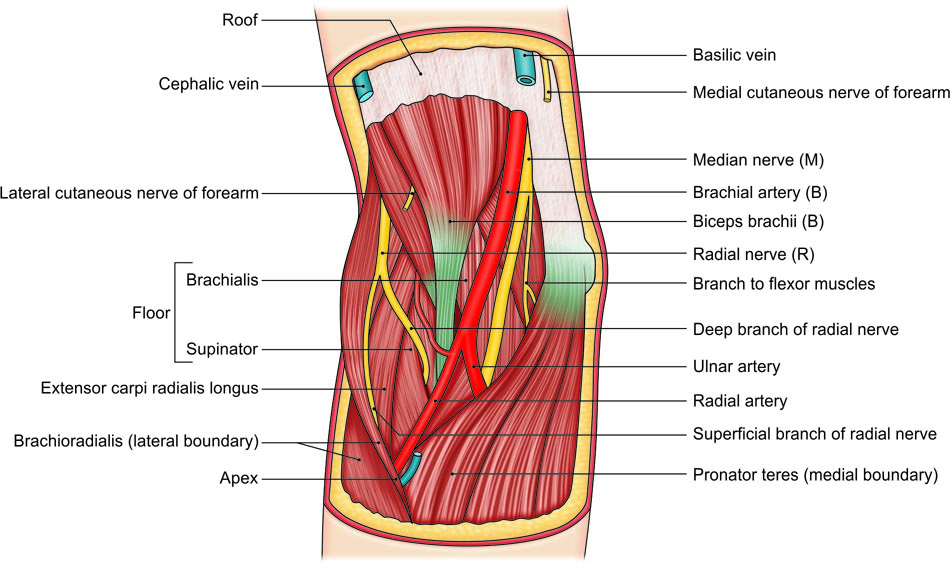 Muscles forming floor of right cubital fossa with its contents; contents shown as mnemonic—MBBR
Floor
Brachialis
       			  Supinator
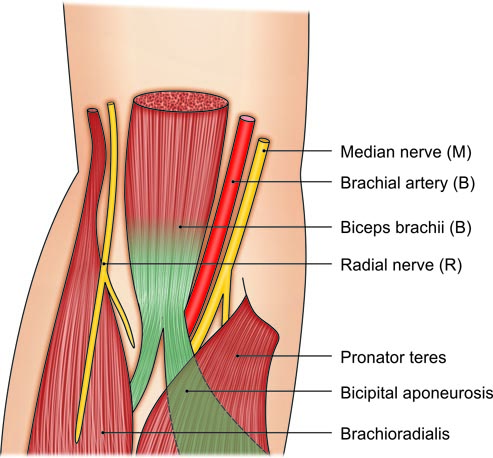 Contents of the right cubital fossa; mnemonic—MBBR
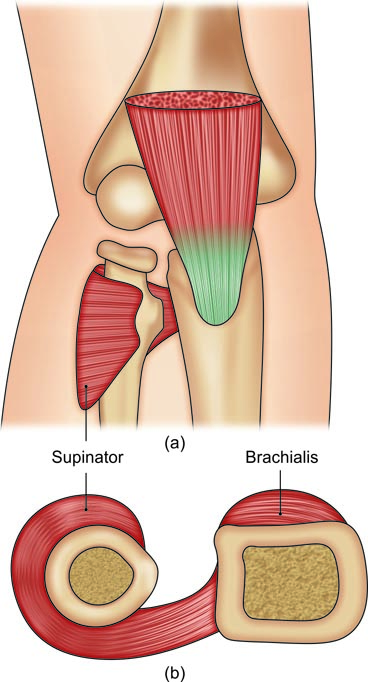 The floor of the cubital fossa is formed by the brachialis and supinator muscles: (a) Surface view, and (b) cross-sectional view
Applied aspects
Median cubital vein is the vein of choice for intravenous injections
BP is universally recorded by auscultating Brachial artery in the Cubital fossa